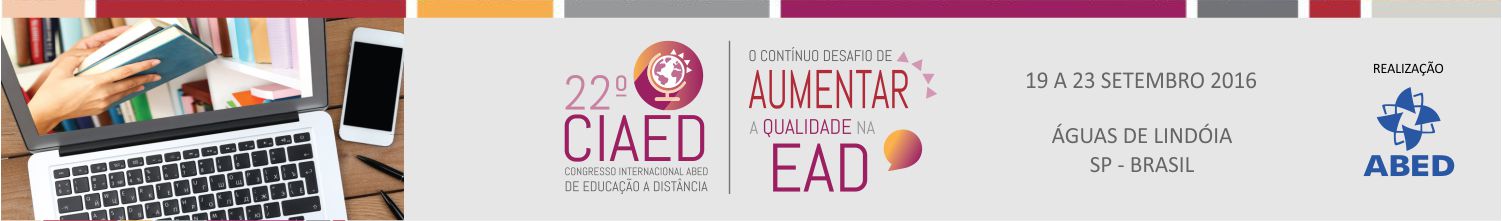 DE QUE CAPACITAÇÃO DE PROFESSORES PRECISAMOS?
Divisão do trabalho própria da EaD
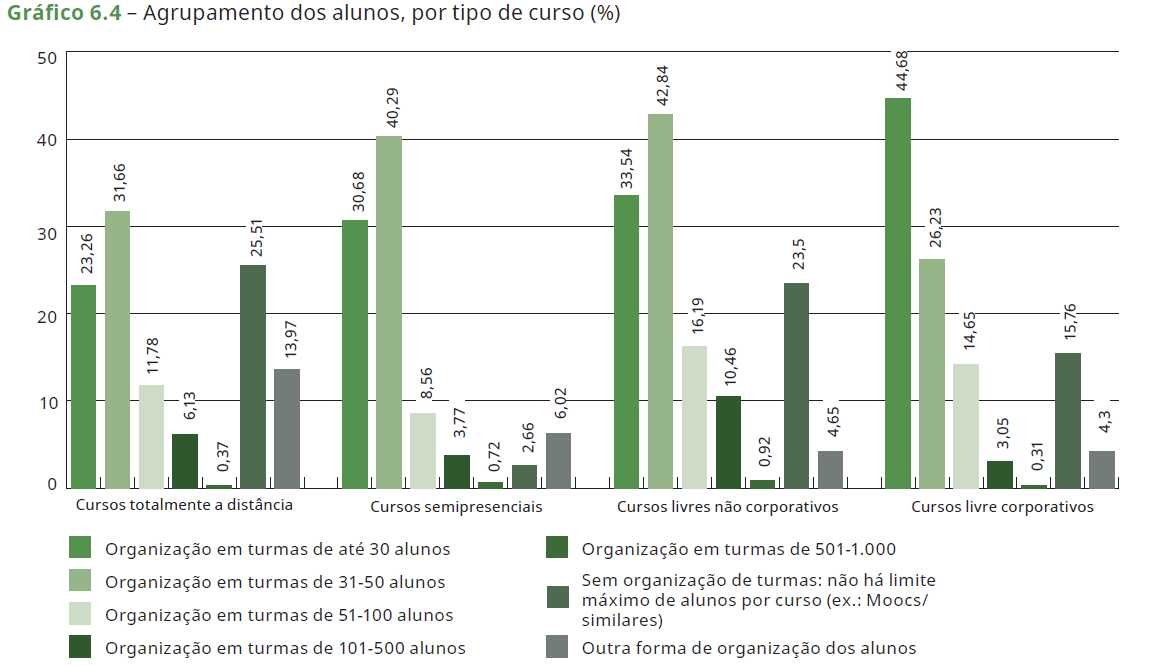 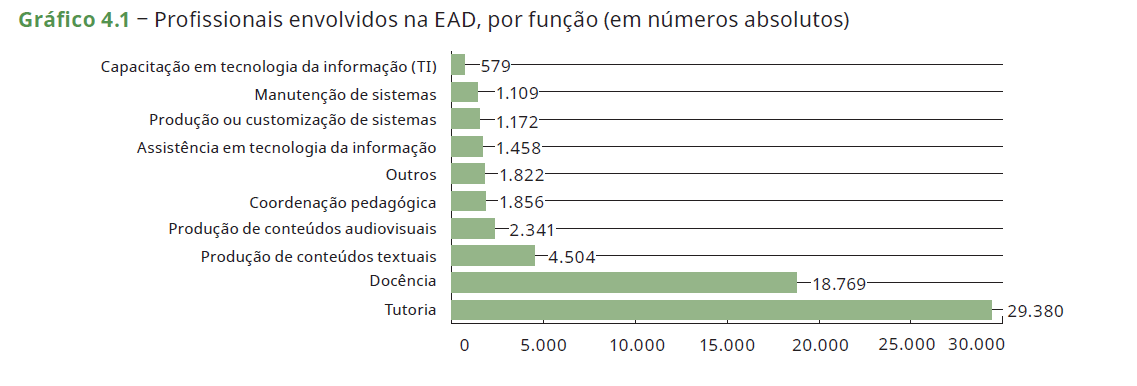 Preocupações espontâneas
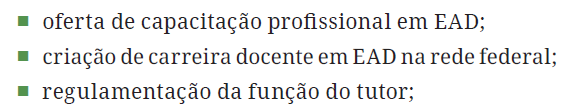 Recursos à disposição do professor: Comunicação via AVA
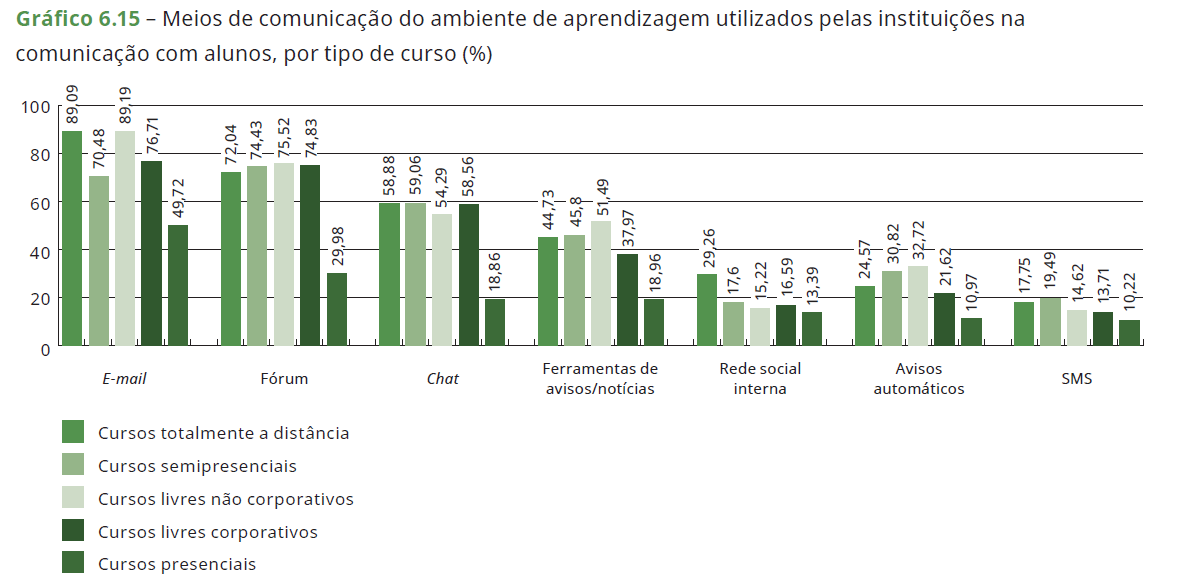 Preferência por e-mail e fórum
Recursos à disposição do professor: Repositórios
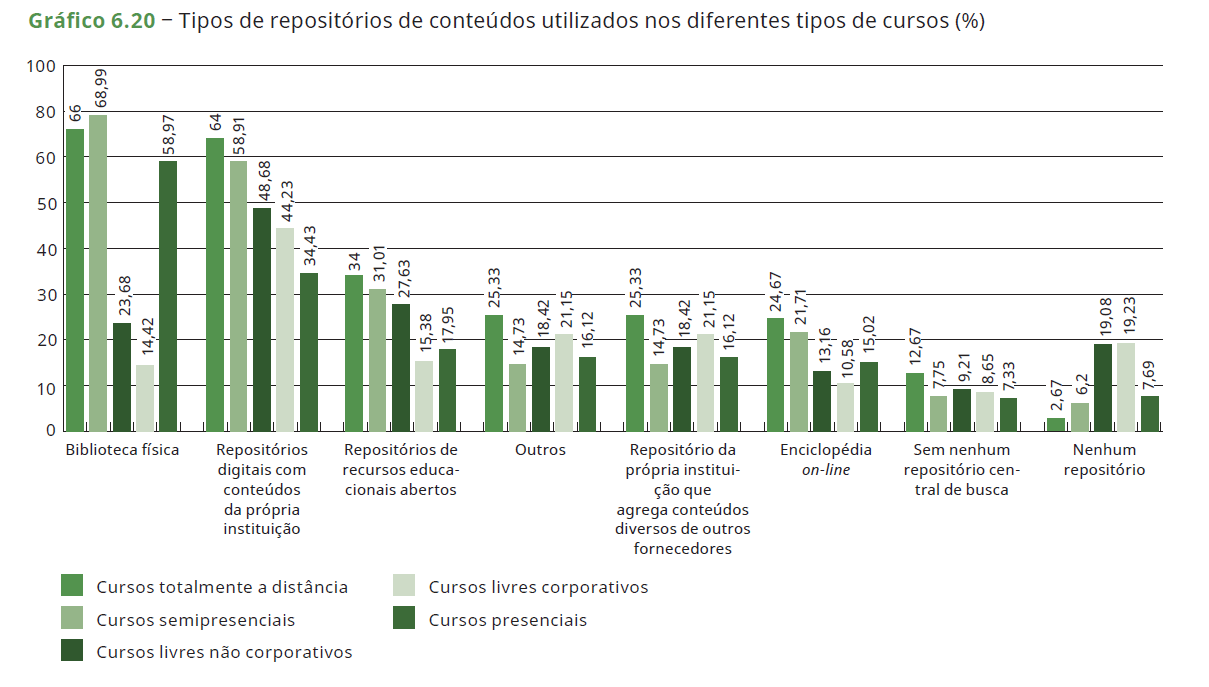 O que as instituições compram de fornecedores externos
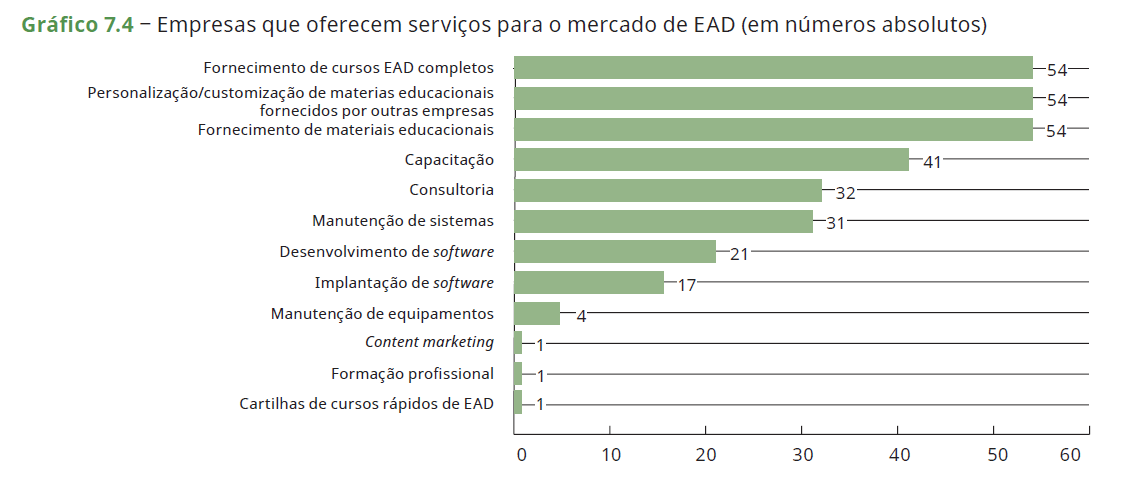 QUE QUALIFICAÇÃO É ESSA QUE SE EXIGE DOS PROFISSIONAIS PARA QUE EXERÇAM AS FUNÇÕES DE DOCENTE E TUTOR SATISFATORIAMENTE? 




AS INSTITUIÇÕES DE ENSINO SUPERIOR JÁ ESTÃO PREPARANDO SEUS ALUNOS PARA FUTURAMENTE EXERCEREM ESSAS FUNÇÕES?